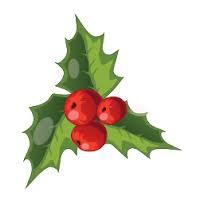 Christmas traditions
Sofía Aguín
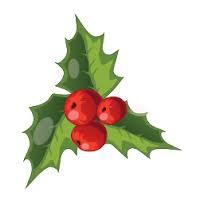 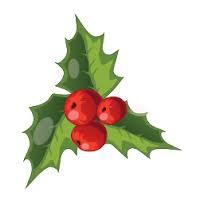 In my house, my family and I decorate the house with a Nativity scene and a Christmas tree
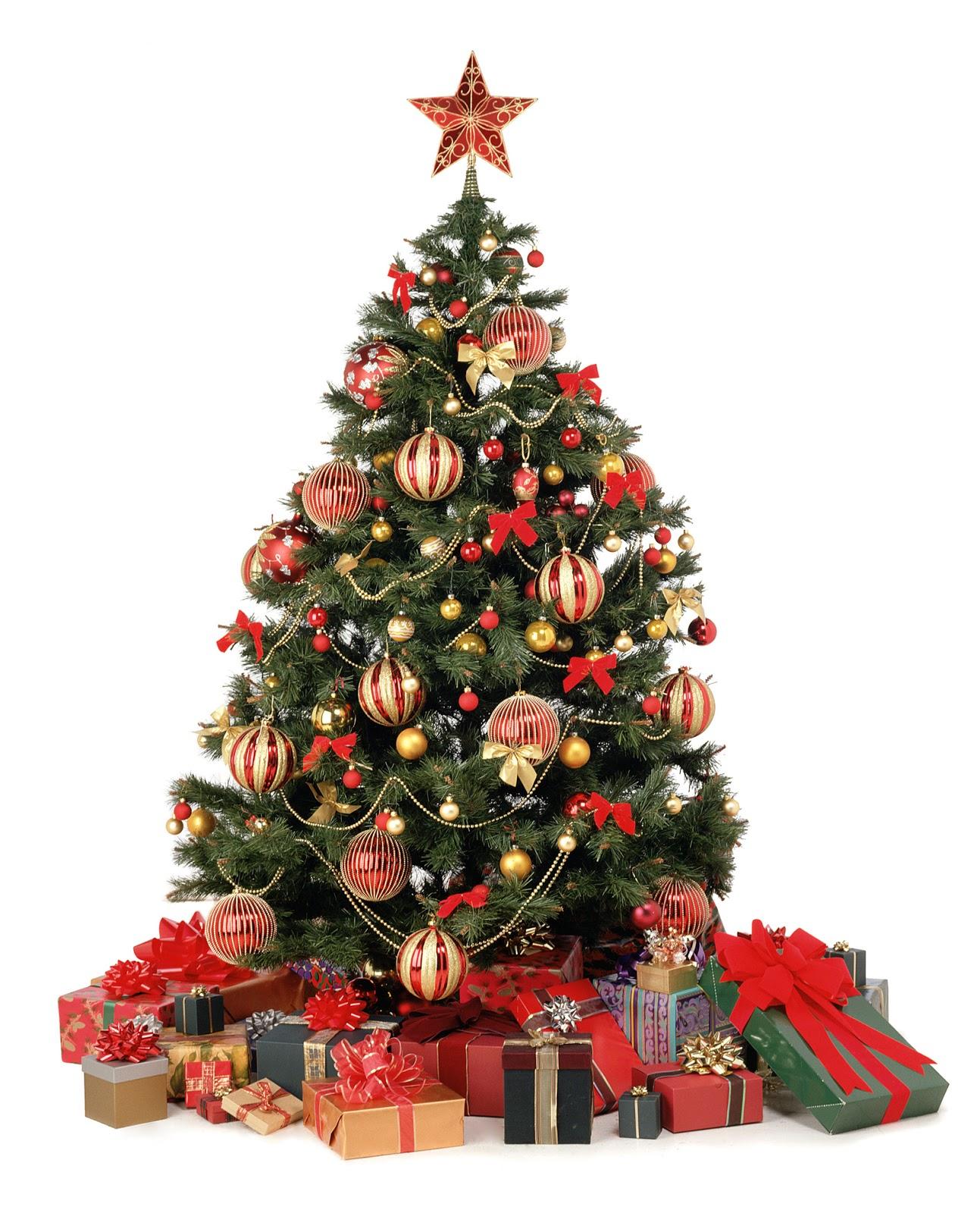 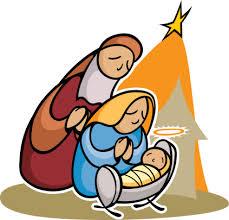 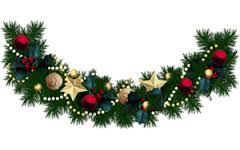 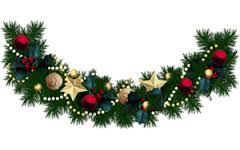 We decorate the outside of the house, too, with lights, wreaths...
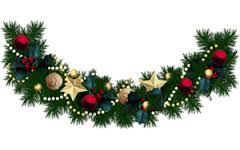 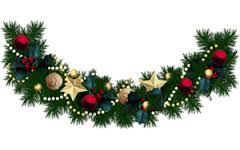 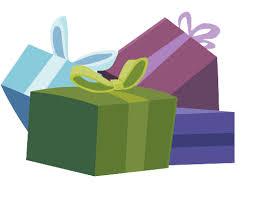 On Christmas Day, my brother, my sister and I, open the presents. At lunchtime we eat special food all together.
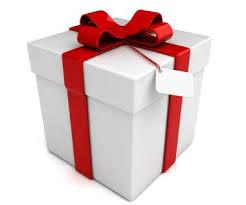